Shape –
Reasoning 2
Investigating Lines
Copy and complete the table:
Draw diagrams to prove what you have said.
Copy each shape carefully into your book.
Decide which one is the odd one out and explain why.
Copy each shape carefully into your book.
Decide which one is the odd one out and explain why.
Copy each shape carefully into your book.
Decide which one is the odd one out and explain why.
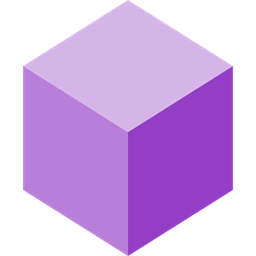 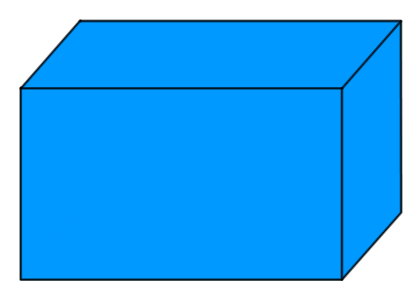 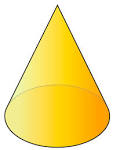 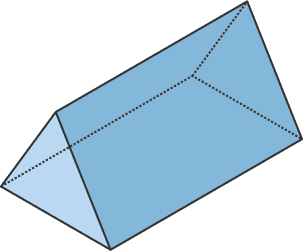 Copy each shape carefully into your book.
Decide which one is the odd one out and explain why.
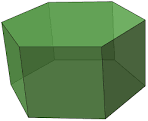 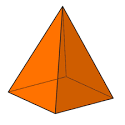 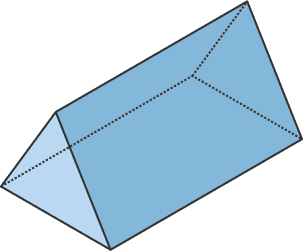 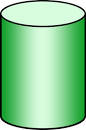 Copy each shape carefully into your book.
Decide which one is the odd one out and explain why.
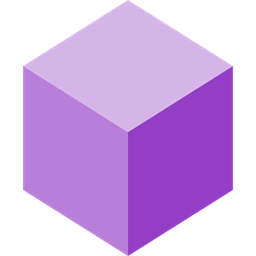 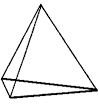 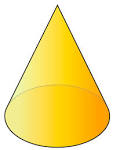 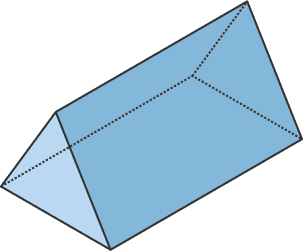 Copy each shape carefully into your book.
Decide which one is the odd one out and explain why.
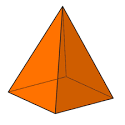 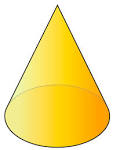 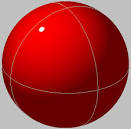 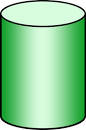 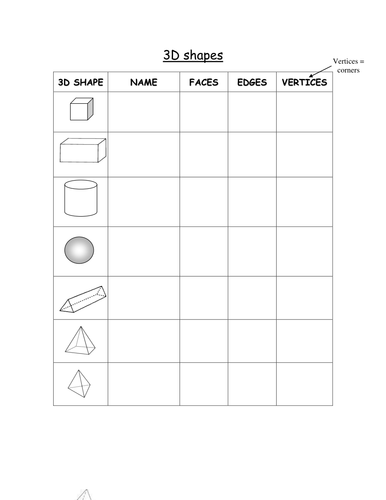